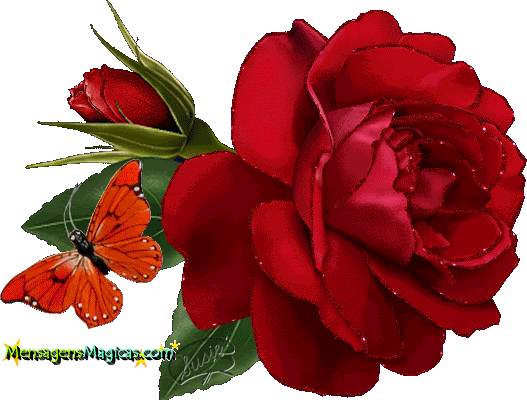 গোলাপের শুভেচ্ছা
শিক্ষক পরিচিতি
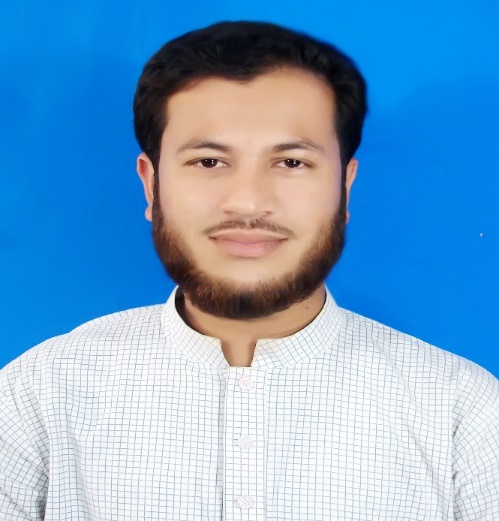 মোঃ অলি উল্যাহ 
সহকারি শিক্ষক
চন্দ্রপ্রসাদ সরকারি প্রাথমিক বিদ্যালয়।
ভোলা সদর,ভোলা।
বিষয়ঃ প্রাথমিক গণিত 
শ্রেণিঃ প্রথম
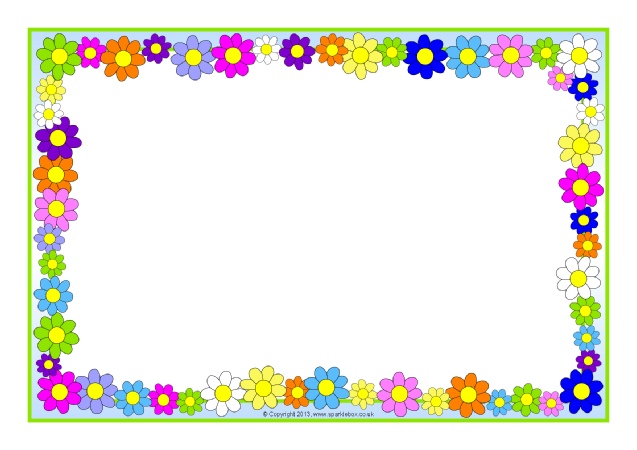 শিখনফল
৩.1.1-উপকরণ গুচ্ছের দলগত ধারণাকে সংখ্যা দ্বারা প্রকাশ করতে পারবে (1 থেকে ২পর্যন্ত ) ।
৩.২.১-১ থেকে ২ পর্যন্ত সংখ্যা গণনা করতে পারবে ।
গানের মাধ্যমে  ।
১
১
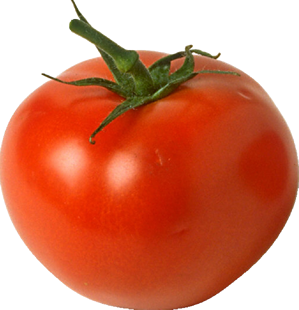 ১
১
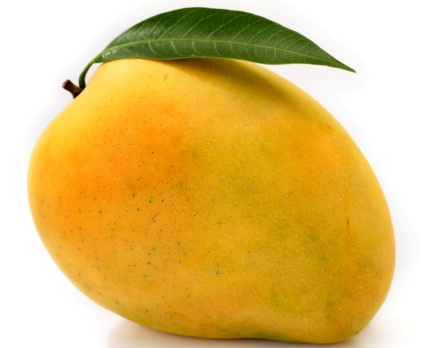 ২
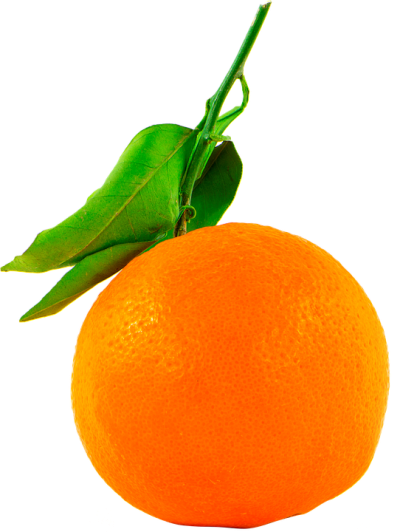 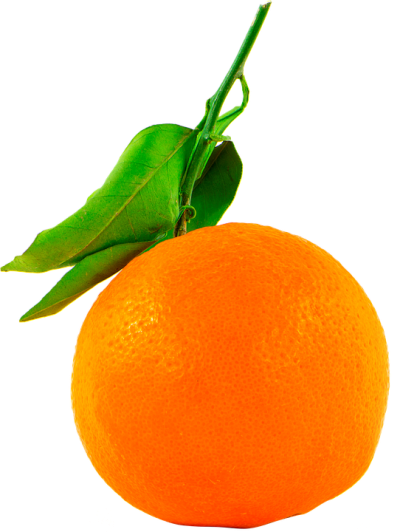 ২
২
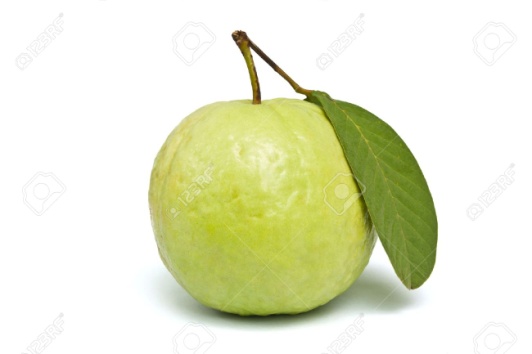 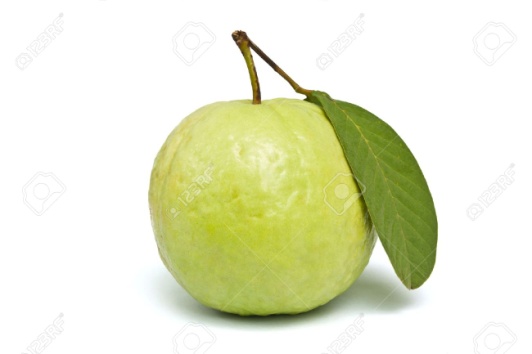 ২
১
১
১
১
এক
এক
এক
এক
২
২
২
২
দুই
দুই
দুই
দুই
২
১
২
১
২
১
২
১
একক ও দলীয় কাজ
১।অনেকগুলো মার্বেল থেকে সবাই প্রথমে একটি একটি করে মার্বেল তুলবে এবং বলবে এক ।
২।অনেকগুলো কাঠি থেকে সবাই দুটি করে 
কাঠি তুলবে এবং বলবে দুই ।
মূল্যায়ণ
মিলকরণ
১
২
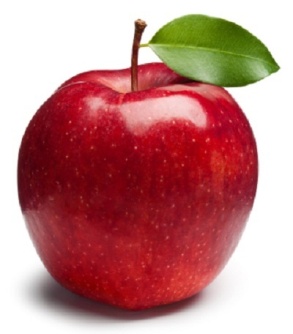 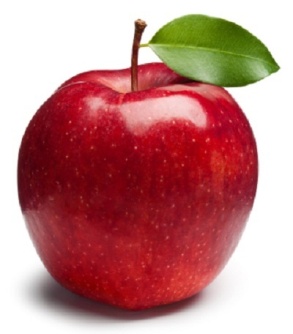 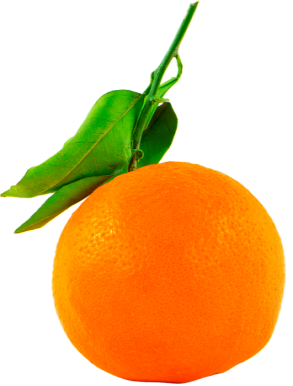 খালি ঘরে সংখ্যা বসাই
১
এক
=
২
দুই
=
বাড়ির কাজ
১ ও ২সংখ্যা ১০ বার করে লিখে আনবে।
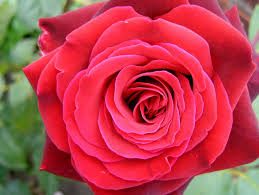 সবাইকে ধন্যবাদ